Деятельностный подход 
(метод обучения)
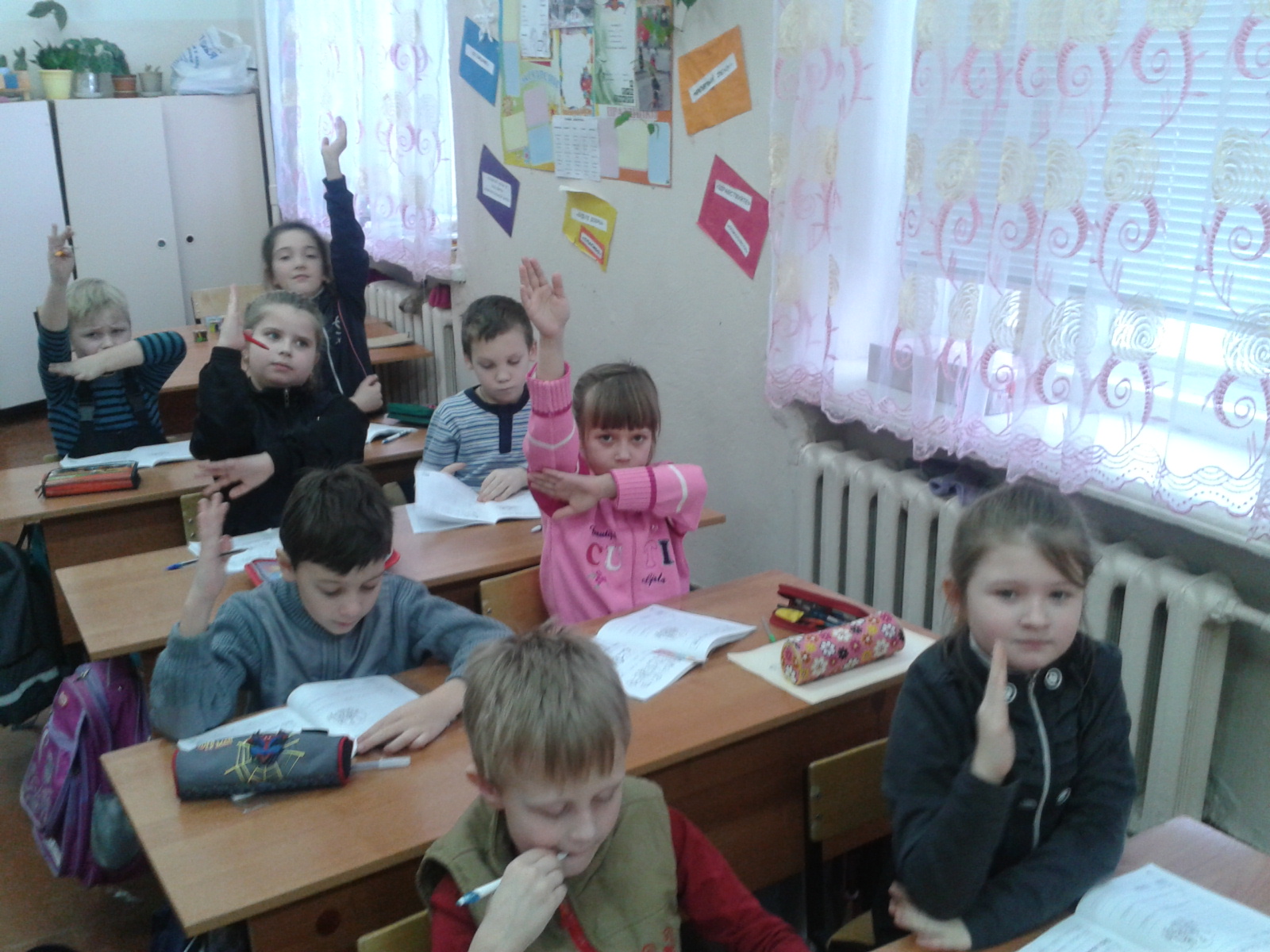 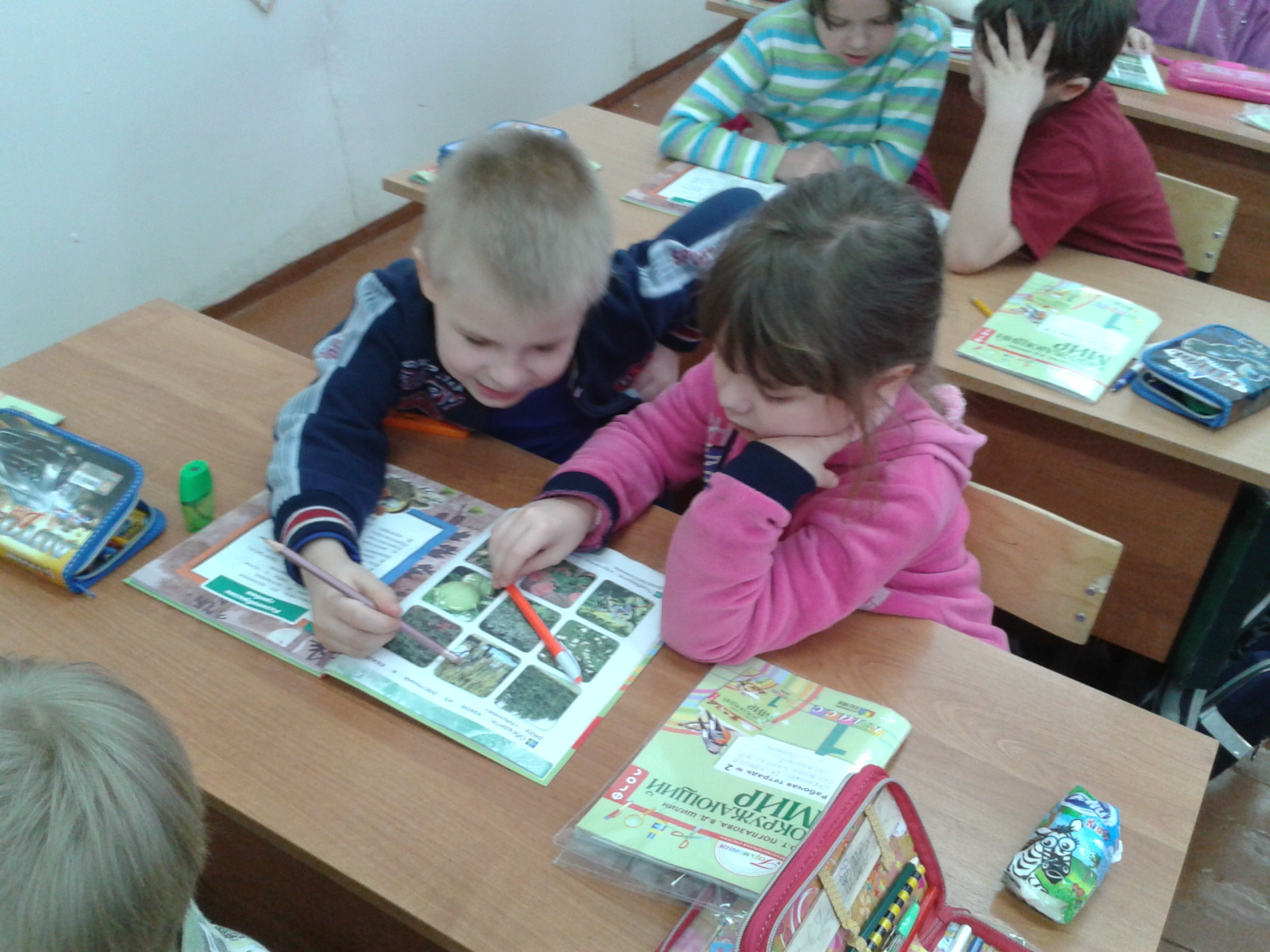 1.  уроки открытия нового 
     знания(ОНЗ)
2.  уроки рефлексии(УР)
3.  уроки общеметодологической
     направленности;
4.  уроки развивающего 
     контроля.
Структура урока
введения нового
знания
Мотивирование к учебной 
деятельности 
(организационный момент)
 
Цель: включение обучающихся 
в деятельность на 
личностно-значимом уровне.
II. Актуализация и фиксирование индивидуального затруднения в пробном учебном действии.
Цель: повторение изученного материала, необходимого для «открытия нового знания», и выявление затруднений в индивидуальной деятельности каждого обучающегося.
III. Постановка учебной задачи.
 
Цель: обсуждение затруднений
IV. Открытие нового знания
(построение проекта выхода из затруднения)
 
Цель: устранение возникшего затруднения.
V. Первичное закрепление
 
Цель: проговаривание нового знания.
VI. Самостоятельная работа с самопроверкой по образцу (эталону)
VII. Включение нового знания в систему знаний и повторение
VIII. Рефлексия учебной деятельности на уроке (итог)
 
Цель: осознание обучающимися своей учебной деятельности, самооценка результатов своей деятельности и всего класса.
1.  уроки открытия нового 
     знания(ОНЗ)
2.  уроки рефлексии(УР)
3.  уроки общеметодологической
     направленности;
4.  уроки развивающего 
     контроля.